ВИКТОРИНА
по I главе романа 
А. С. Пушкина 
«Евгений Онегин»
1
2
3
4
7
8
5
6
11
12
9
10
15
16
13
14
Назовите эпиграф к I главе
«И жить торопится и чувствовать спешит».
Кто автор этих строк?
Поэт Вяземский
Кто произносит первые слова в I главе?
Евгений Онегин:
 «Мой дядя самых честных правил…».
Где родился Евгений?
«Родился на брегах Невы…», в Петербурге
Почему «север вреден» для Пушкина?
«Там некогда гулял и я, но вреден север для меня»; 
сослали на юг
Как воспитывали Онегина?
«Сперва Madame за ним ходила
          Потом Monsieur ее сменил…».
Куда водили гулять Евгения в детстве?
«В Летний сад гулять водил».
Что не нравилось Евгению?
Он рыться не имел охоты
В хронологической пыли… (История.)
Не мог он ямба от хорея,
Как мы ни бились, отличить.
С чего начинался день Евгения?
С получения записок (приглашений):
«Бывало он еще в постели:
К нему записочки несут…».
Какие товары Россия обменивала на предметы роскоши из Лондона и Парижа?
Все, чем для прихоти обильной
Торгует Лондон щепетильный
И по Балтическим волнам
За лес и сало возит нам.
Закончите фразу: «Быть можно дельным человеком…»
И думать о красе ногтей
Каких слов, обозначающих одежду, не было в русском языке?
Но панталоны, фрак, жилет,
Всех этих слов на русском нет…
В какое время возвращается Евгений с бала?
…А Петербург неугомонный
Уж барабаном пробужден. Ранним утром.
Какое печальное известие получил Евгений из деревни?
Но, прилетя в деревню дяди,
  	Его нашел уж на столе,
           Как  дань готовую земле.
Сколько дней в деревне Евгений не томился скукой?
«Два дня ему казались новы…».
Назовите известного балетмейстера, который надоел Онегину?
Балеты долго я терпел,
Но и Дидло мне надоел
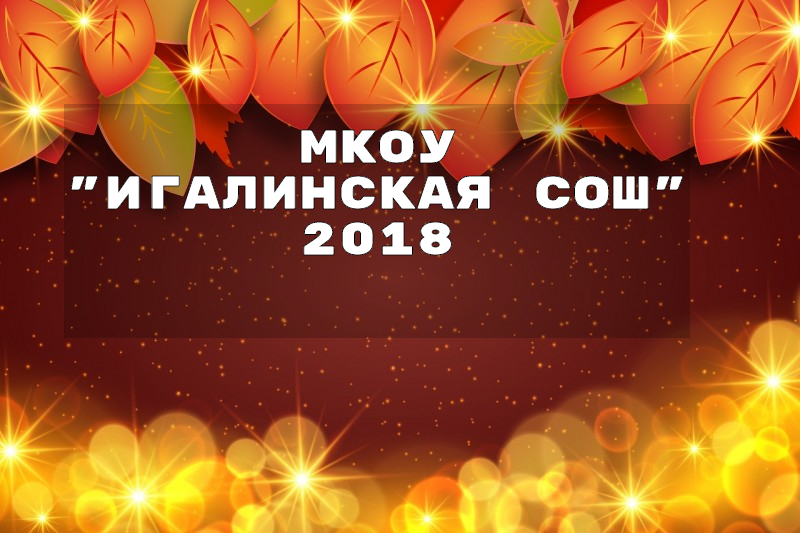